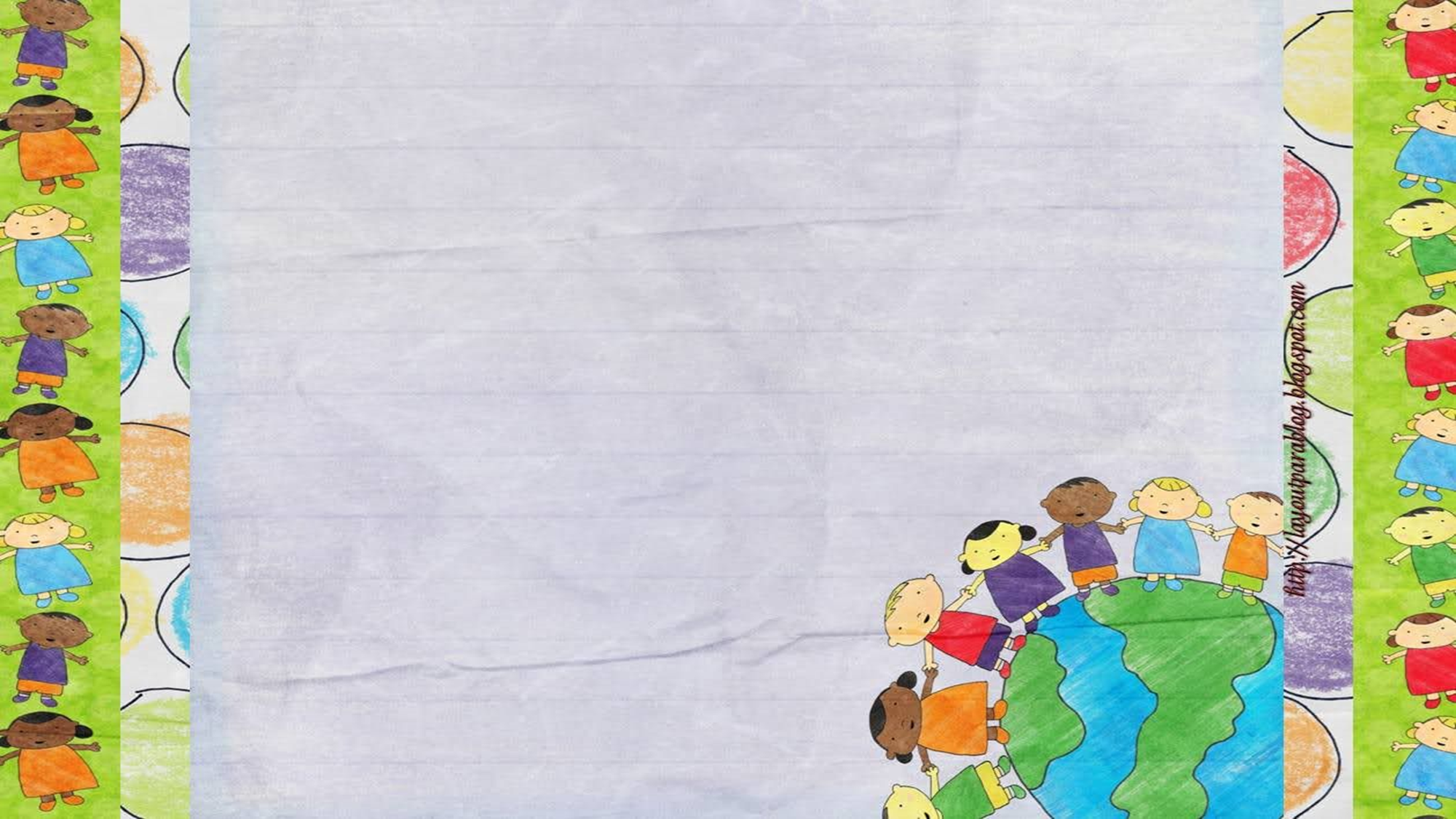 RETROALIMENTACIÓN

  ÁMBITO  INTERACCIÓN Y COMPRENSIÓN    DEL   ENTORNO

                                          Núcleo: Pensamiento Matemático
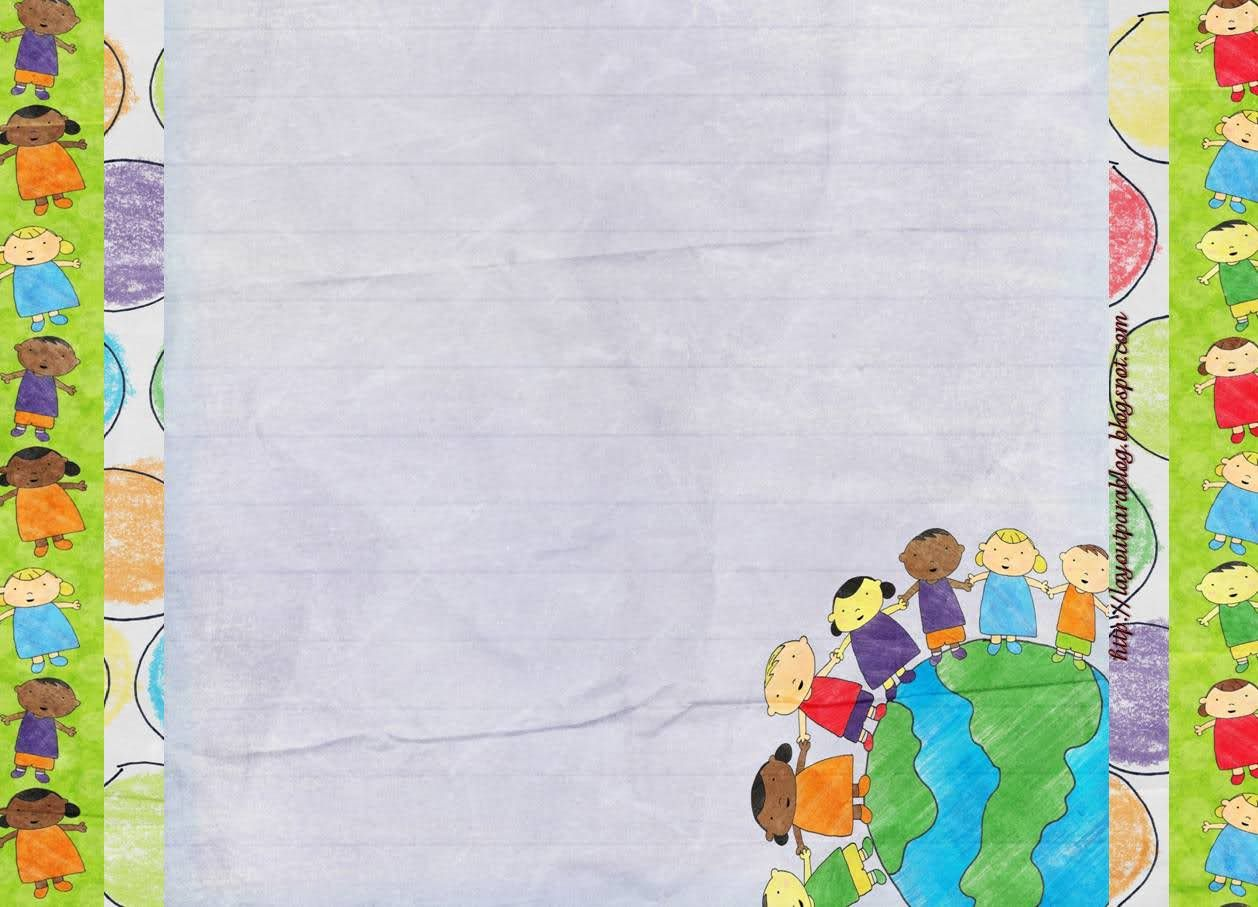 RETROALIMENTACIÓN
Núcleo : Pensamiento Matemático
Segundo Periodo
Aprendizajes Esperados
OA4     Emplear cuantificadores, tales como: “más que”, “menos que”, “igual que”, al comparar cantidades de objetos en situaciones cotidianas

  OA5    Emplear los números, para contar, identificar, cuantificar y comparar cantidades  hasta situaciones cotidianas o juegos. 

OA 6 Emplear los números para comparar cantidades hasta el 10 e indicar orden o posición de algunos elementos en situaciones cotidianas o juegos.

 OA7   Representar números y cantidades hasta el 10, en forma concreta, pictórica
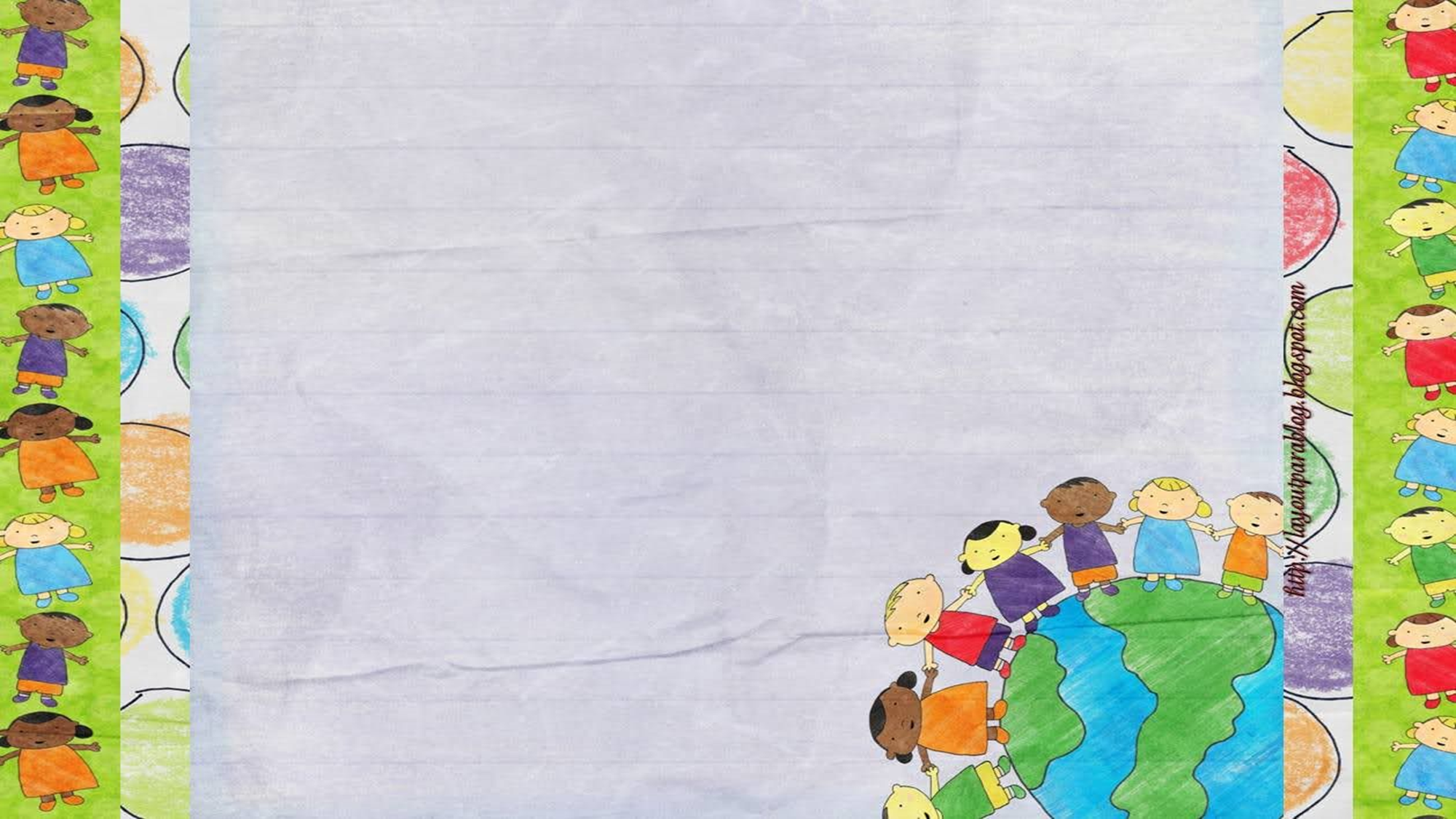 Evaluaciones:

Control Formativo : 
Cuantificadores                            20%         

Formativo:
Control  :Conteo                          20%

Formativo:
Prueba :Números del 1 al 10     20%

Trabajo en clases :                        10%


Sumativa                                        30%
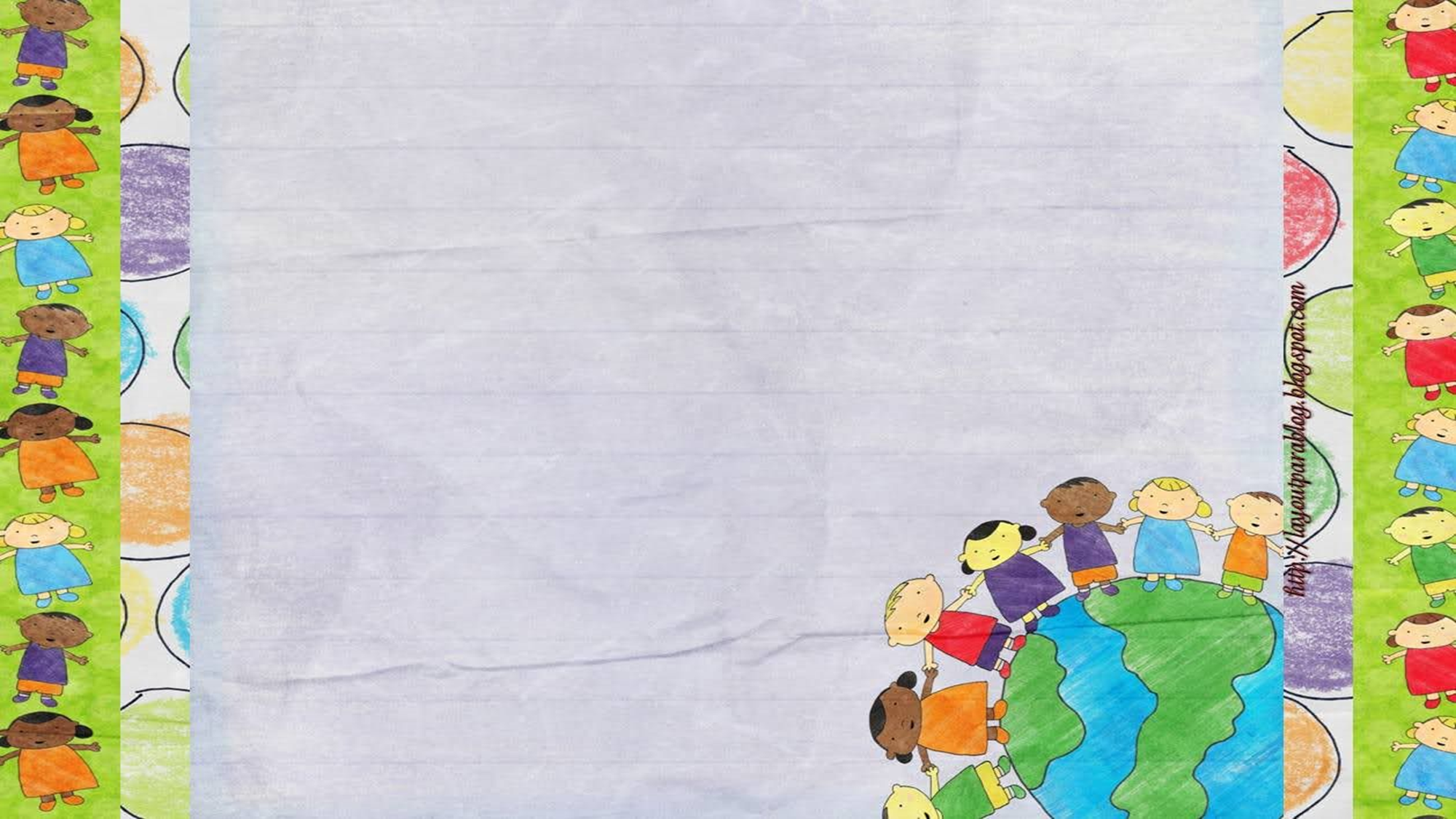 Texto:

Lógica y Números
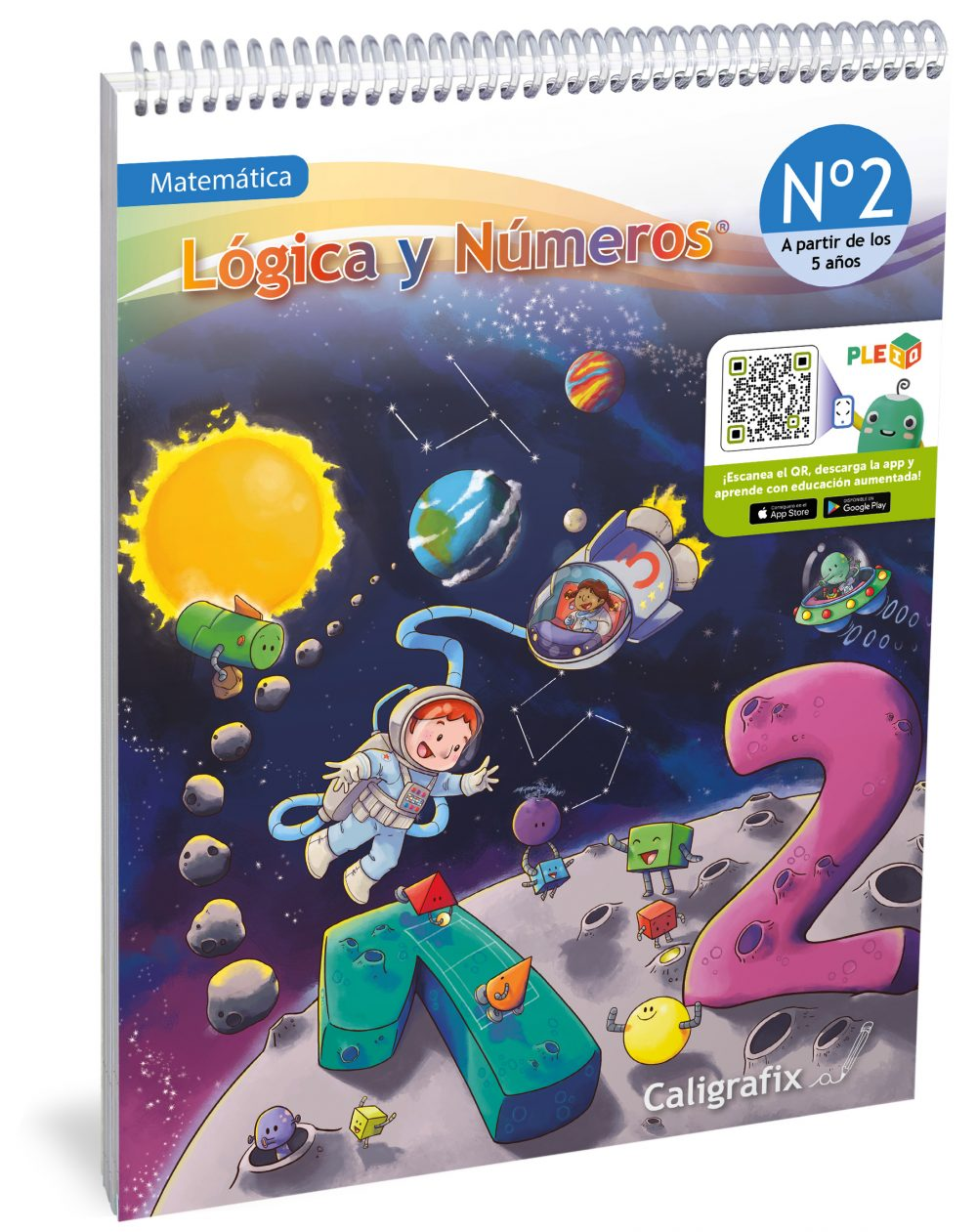